Проверка знаний
I Вариант                                                                   IIВариант
1) Напишите  6 биоэлементов                1) Напишите 4 макроэлемента
2) Обеспечивает
свёртываемость крови                              2) Участвуют в формировании
                                                                                           костной ткани (2 элемента)
3) Участвует в фотосинтезе                     3) Избирательная проницаемость
                                                                                                     мембран                                 4) Входит в гемоглобин эритроцита,
Транспортирует  газы                                 4 )Проводит нервный импульс
5) В составе гормона инсулина                     5) В составе гормона тироксина
6) В составе эмали зубов                                  6) В составе витамина В 12
7) Напишите 3 ультрамикроэлемента        7) Напишите 3 группы
                                                                                химических веществ организма
Критерии оценивания: верно 7 ответов «5», 
                                                                 6 ответов «4»,
                                                                 4-5 ответов «3»
Неорганические вещества клеткиВода
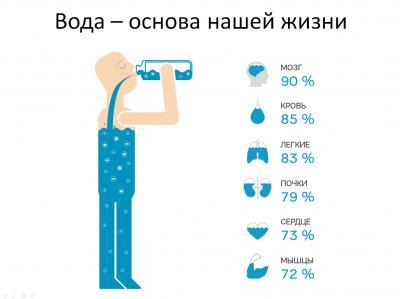 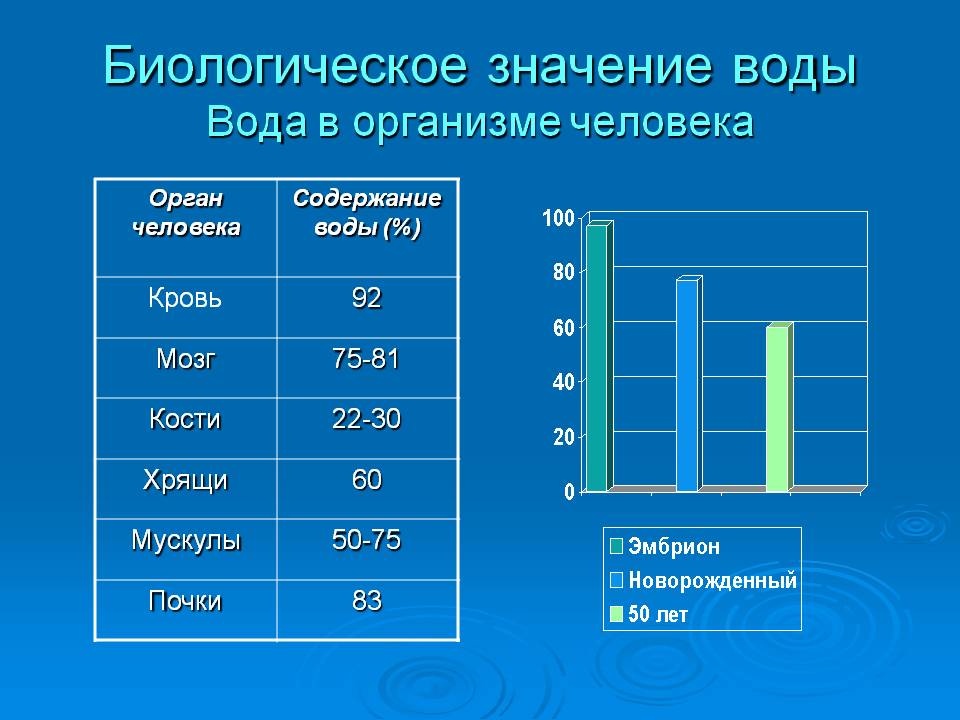 Химические свойства воды
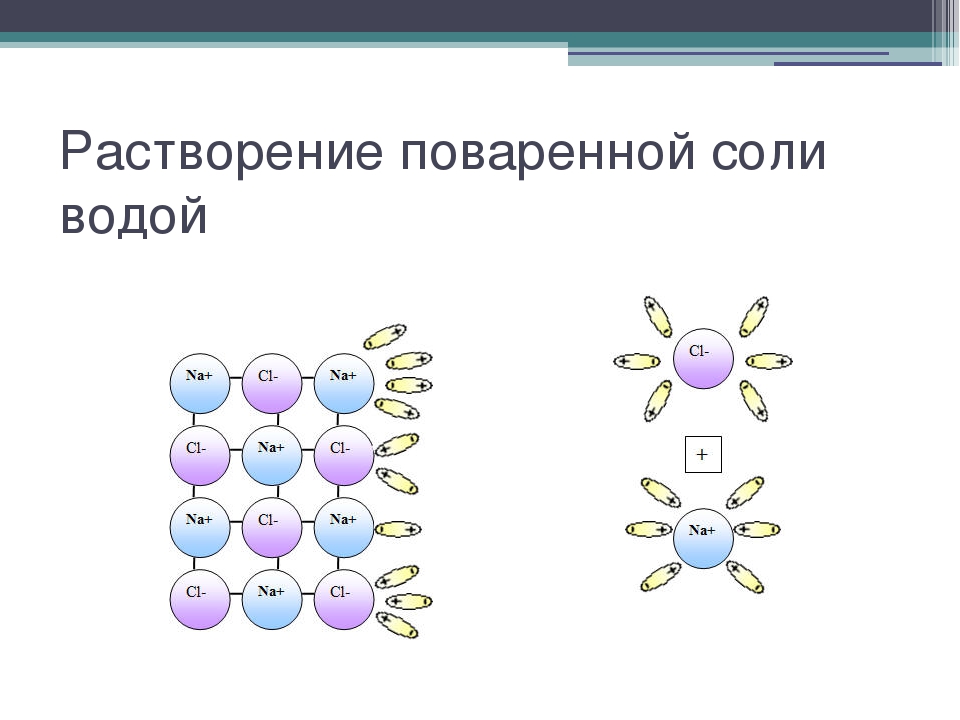 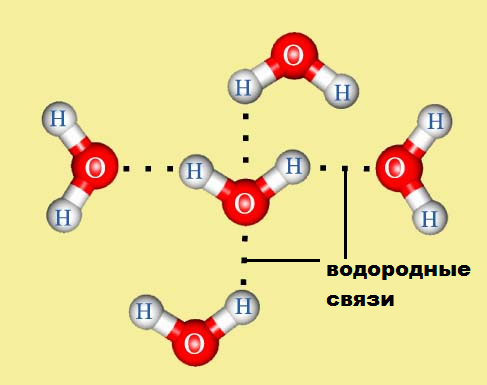 1) Полярность – неравномерное распределение зарядов в молекуле
2Диполь
3 Ковалентные полярные связи – внутри молекулы, сильные
Водородные связи – между молекулами, в 15-20 раз слабее
Физиологические свойства воды
1 Растворитель



 2 Гидролиз веществ/Фотосинтез 
3 Транспорт веществ
гомеостаз
4Теплоёмкость/теплопроводность
терморегуляция  
5 Тургор – давление воды на мембрану
Упругость/несжимаемость
Гидрофильные
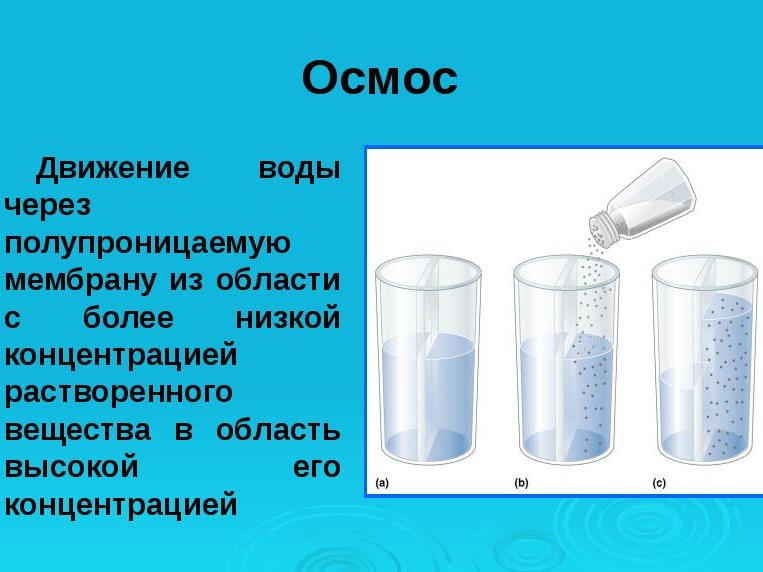 Гидрофобные
Полярность
Растворимы
полярны
Крахмал, целлюлоза/
клетчатка
Хитин, гликоген
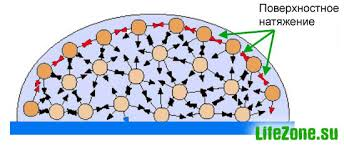 7 Поверхностное натяжение
капиллярность



8 Транспирация (растения)
   Испарение (животные)

9 Внутренняя среда для обмена веществ
метаболическая

10 Среда обитания
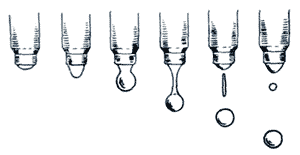 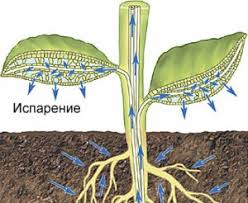 Неорганические вещества минеральные соли
-
+
Анионы
Катионы
K, Na, Ca
Раздражимость
H2PO4 /  НPO4
Фосфатные
H2CO3 / HCO3
Карбонатные
Буферность
Буферность поддержание слабощелочной среды
+
pH среды определяется количеством H
В клетке
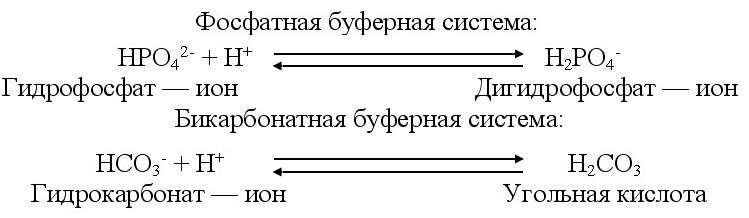 Снаружи клетки
Буферность
Щелочная среда
Кислая среда
Домашнее задание
Изучить п.2, учить записи
В Сетевом городе пройти по ссылке
https://distant-lessons.ru
«Химический состав клетки»